BAG3D
Wavefront vs Json
1
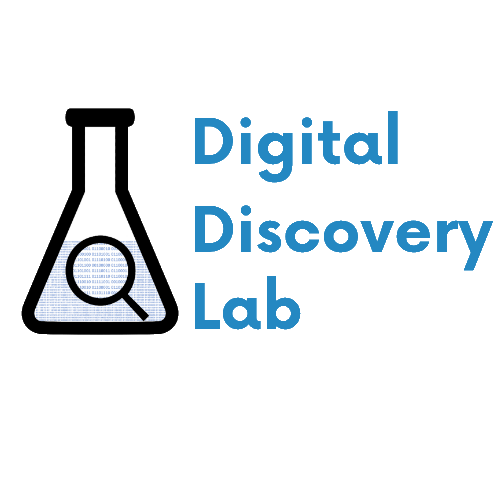 Digital Dicovery Lab
2
Gebruikte
Software
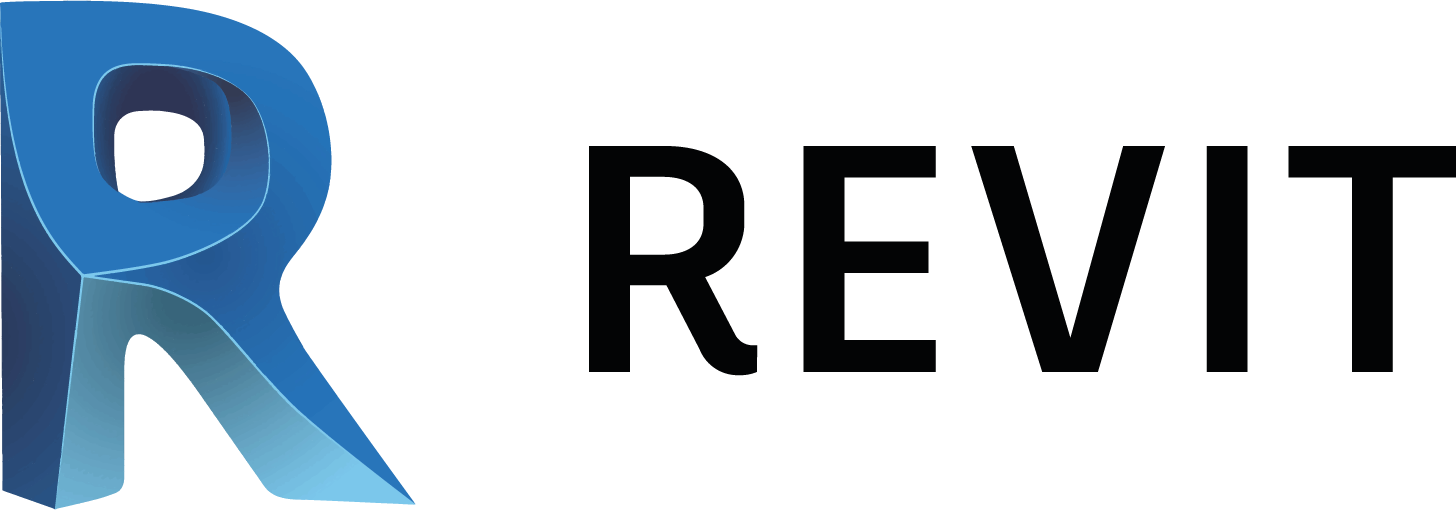 +
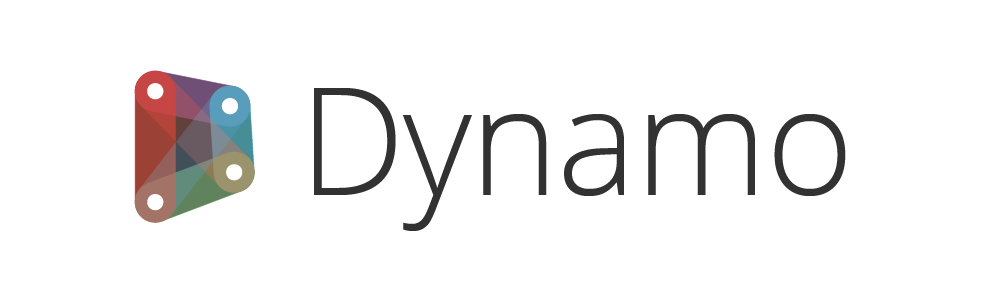 3
Doel
Visualiseren 
Analyseren
Communiceren
Genereren
4
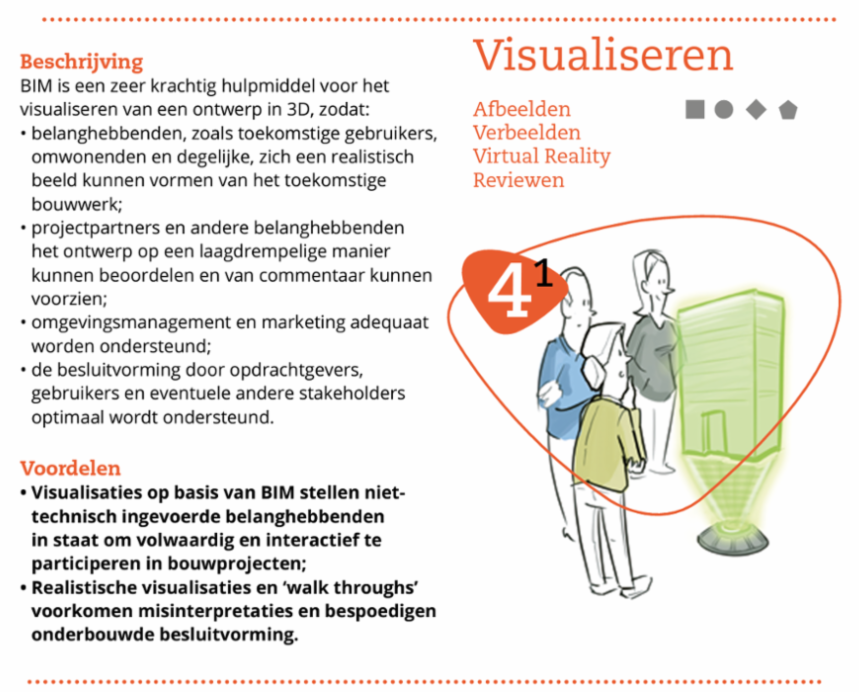 Visualiseren
“Mogelijk maken om de materialen te veranderen en zoveel als mogelijk lod22”
5
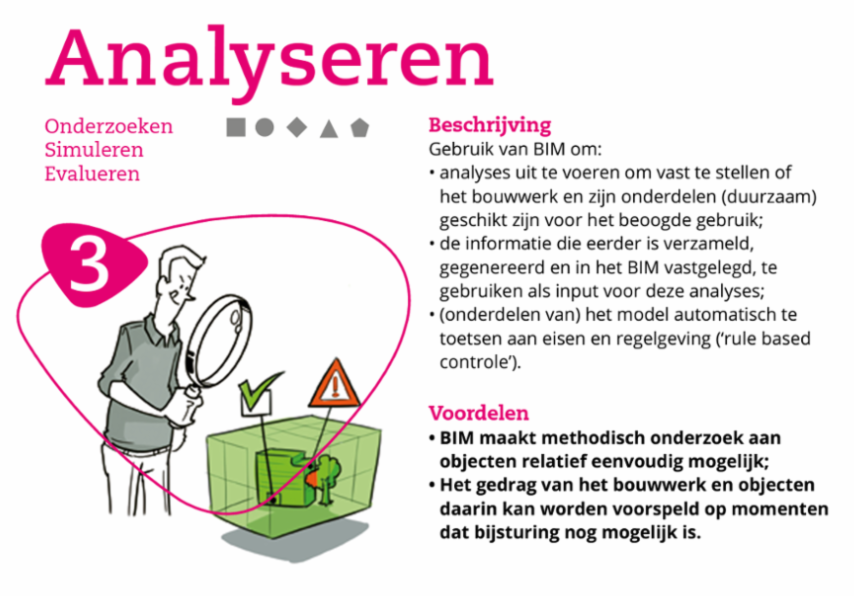 Analyseren
“Het toe kunnen voegen  van data vanuit externe bronnen”
6
Het mogelijk maken om CityObjects separaat binnen te halen in Addons
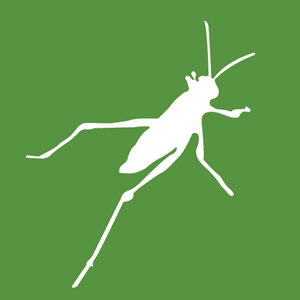 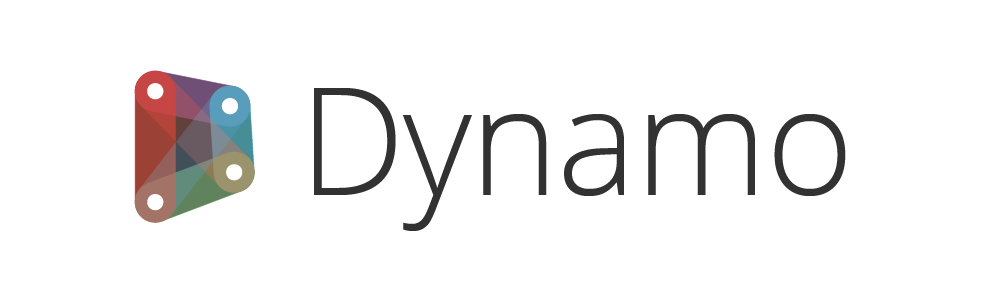 Analyseren
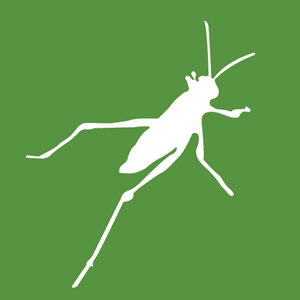 “Het mogelijk maken om CityObjects separaat binnen te halen in verschillende Addons”
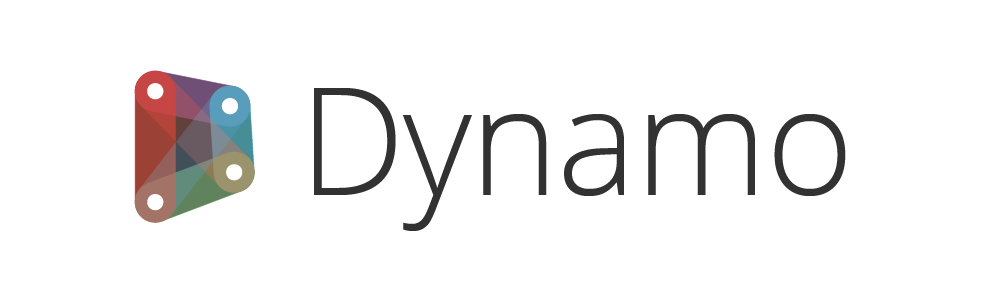 7
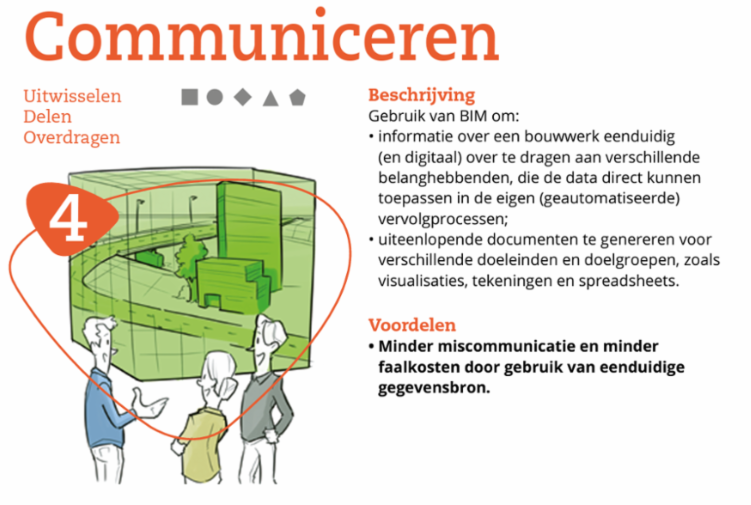 Communiceren
“Objecten dienen omgezet te kunnen worden naar IFC”
8
Genereren
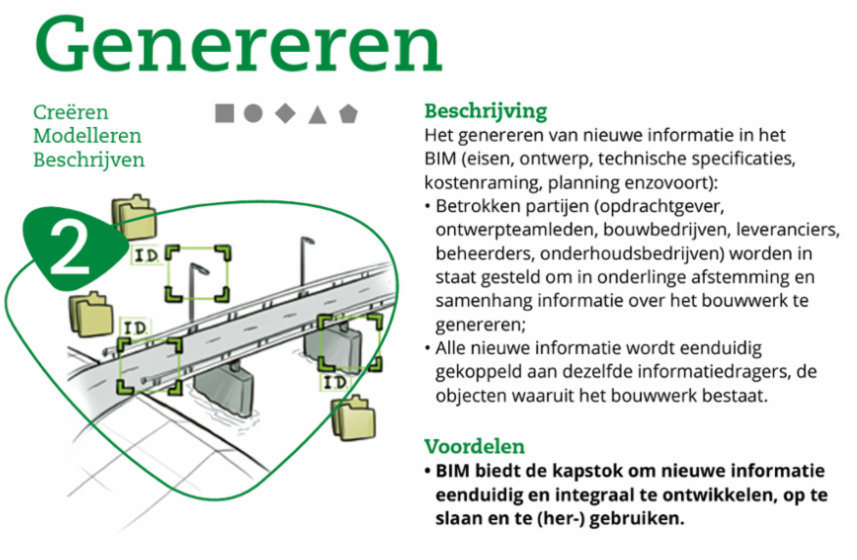 “Het kunnen bewerken van de geometrie”
9
Initiële workflow
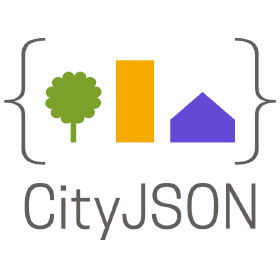 Voordelen
- Niet getrianguleerd
- Attribuutdata
- Metadata
10
CityJson
Parsen
Dictionary
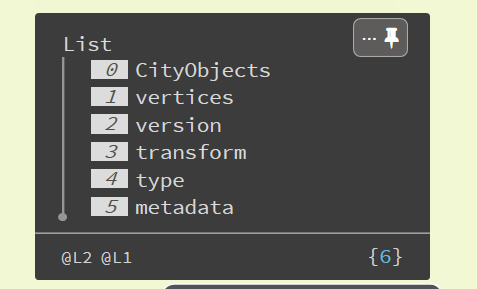 11
CityJson
Dictionary
keys
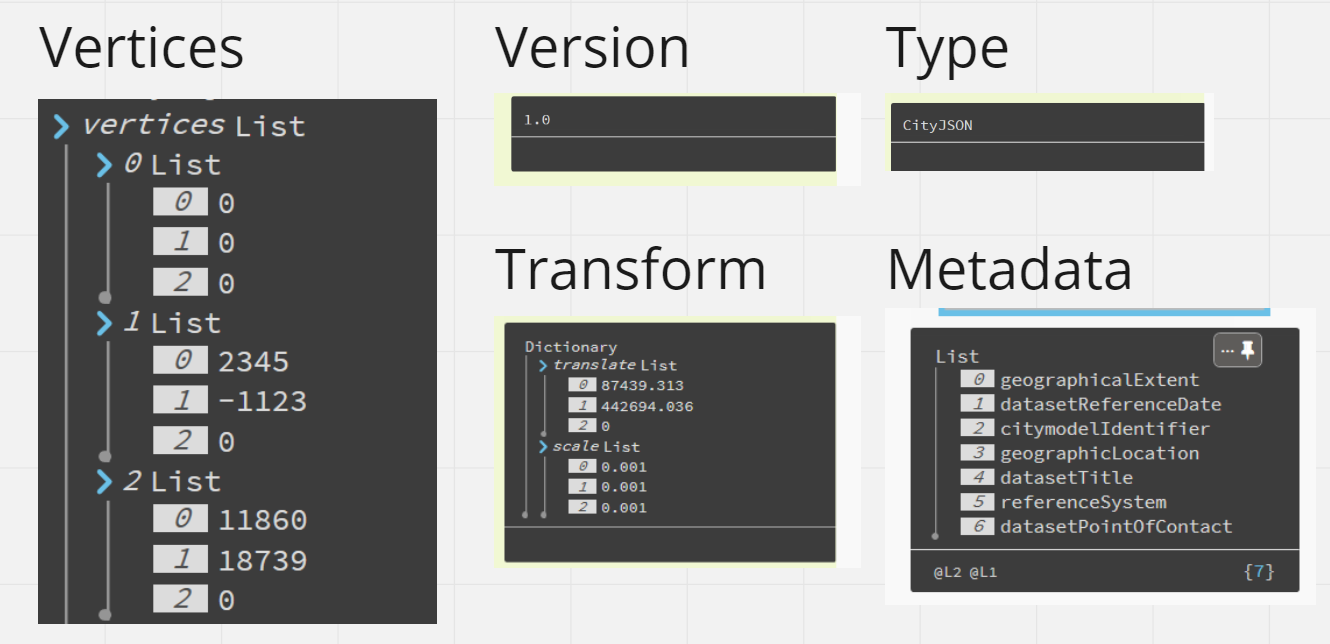 12
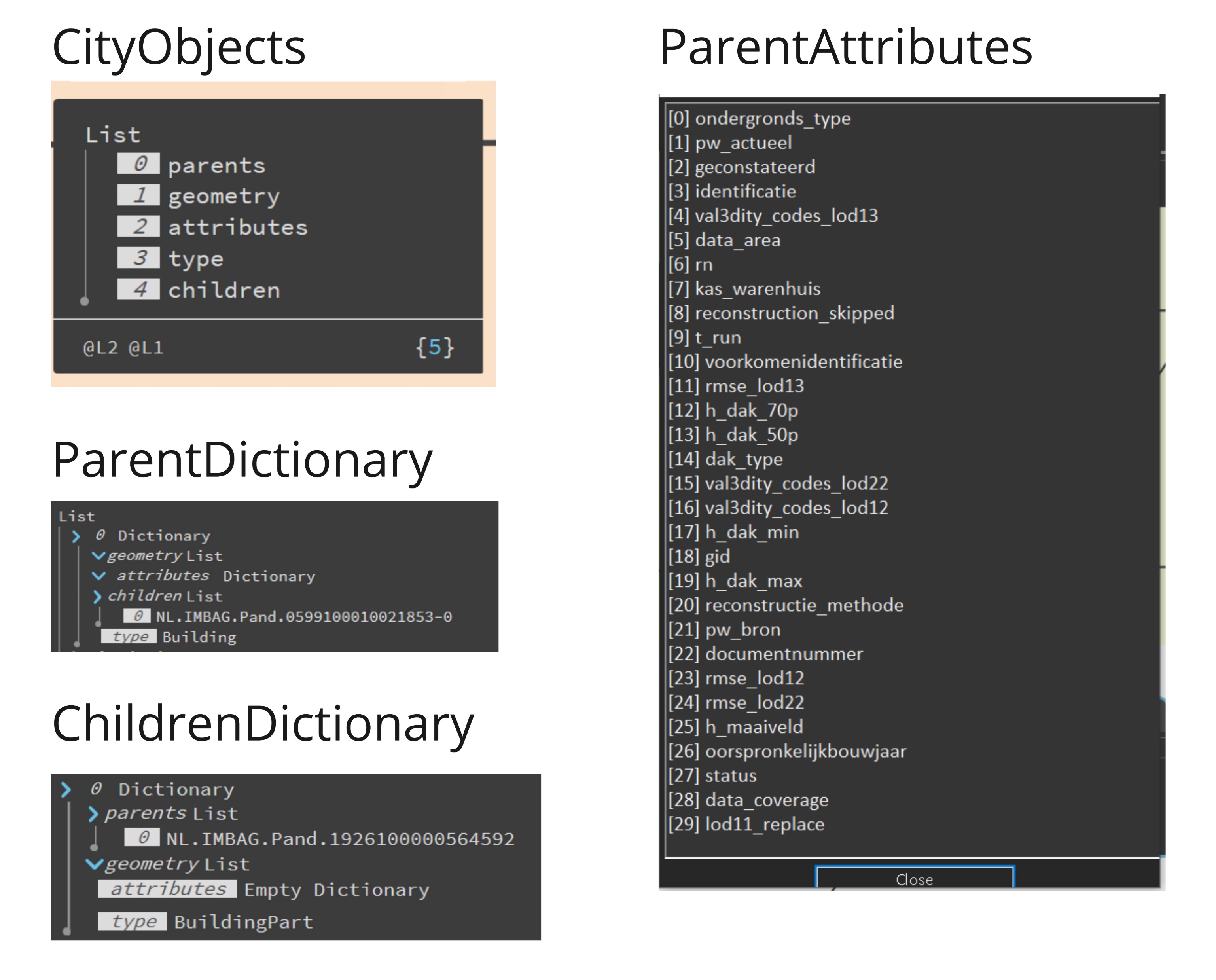 CityJson
Notitie CityObjects
Children = BuildingPart
Parents = Building

Children hebben geen Attributes
13
Children Geometry Dictionary
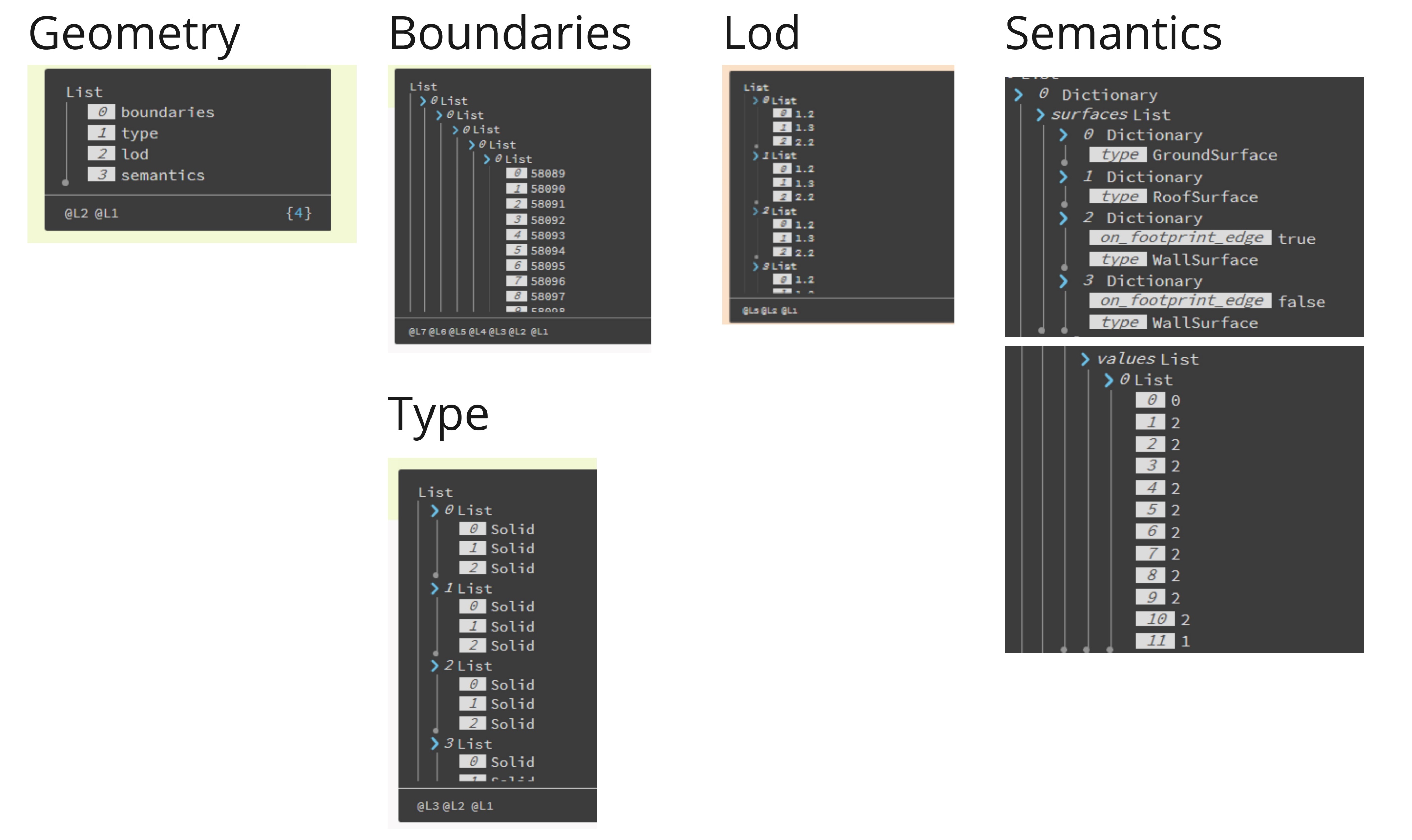 14
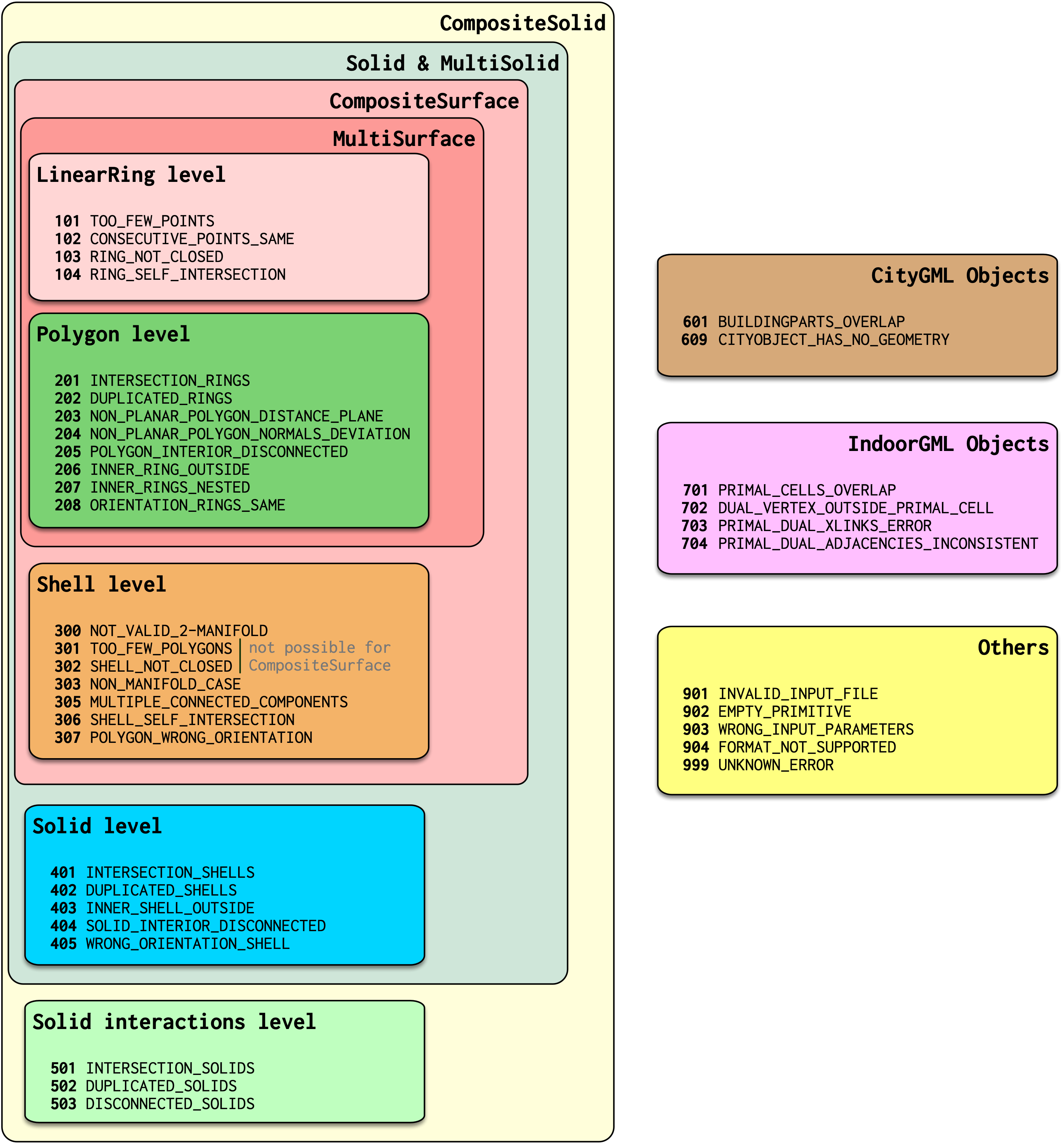 CityJson
Uitdaging
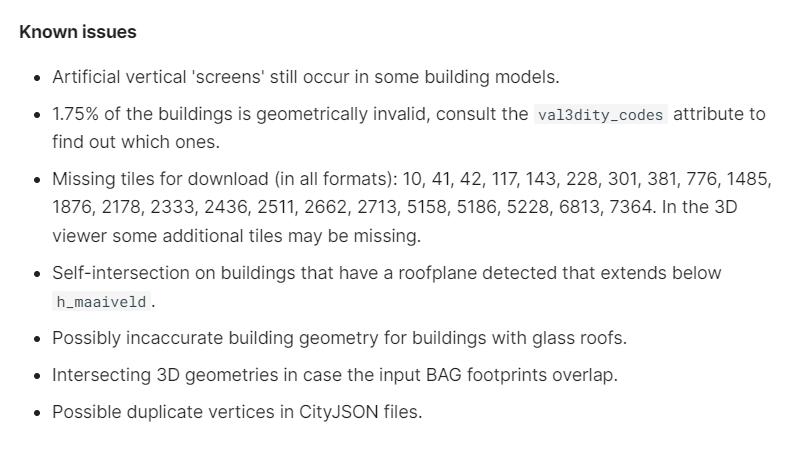 15
CityJson
Concept
Workflow
Geometrie
genereren
Geometrie
Repareren
(Failsave)
Geometrie 
Pushen
Data
Toevoegen
16
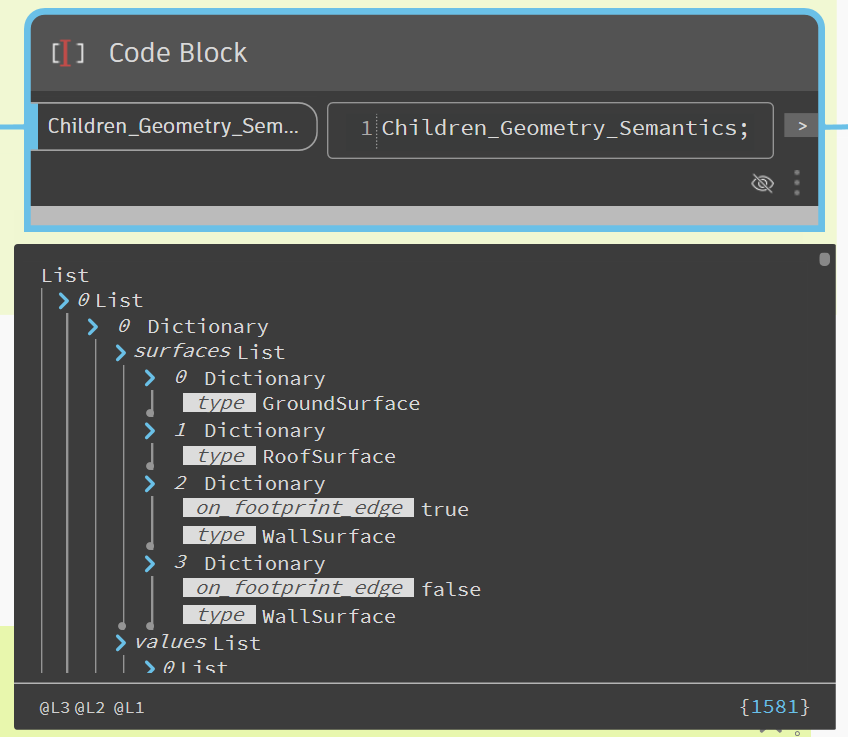 Failsave
Achterhalen GroundSurfaces

Loften GroundSurfaces
17
Niet alle objecten hebben een GroundSurface
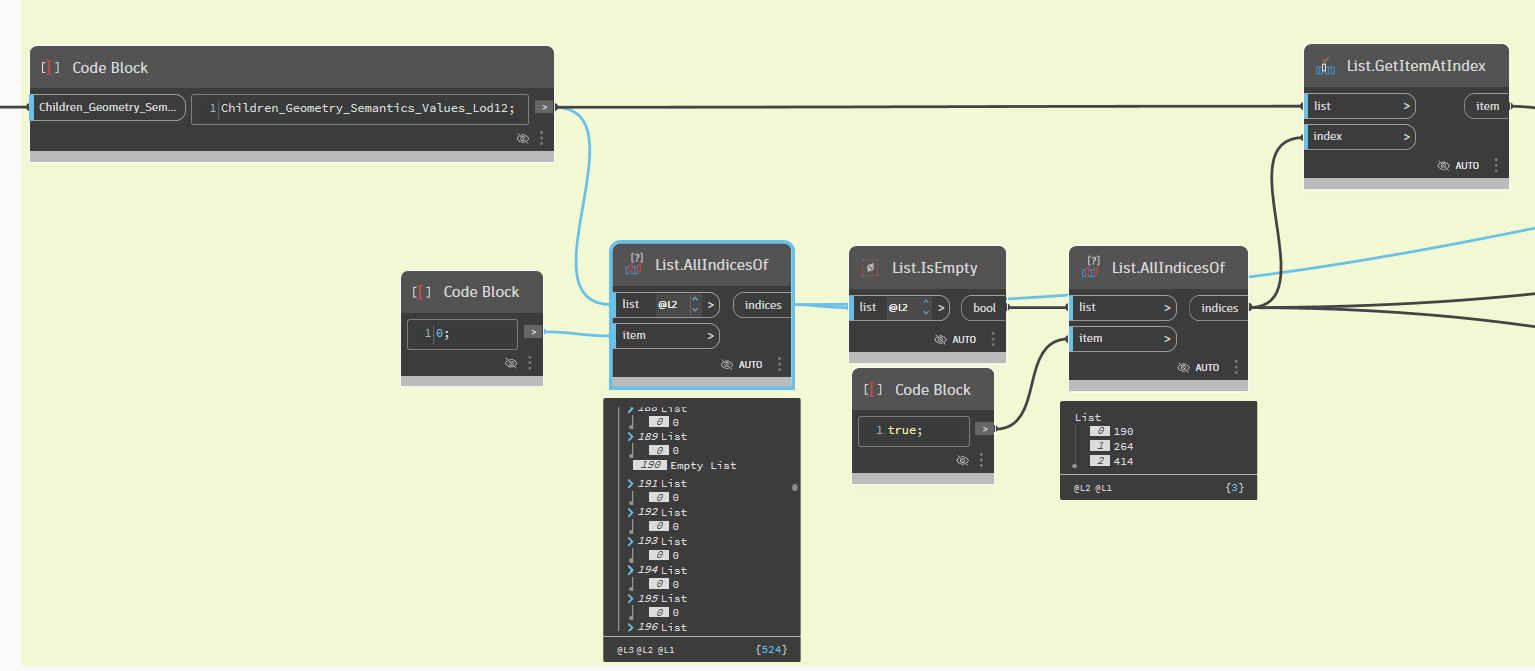 18
Niet alle GroundSurfaces worden succesvol gegenereerd
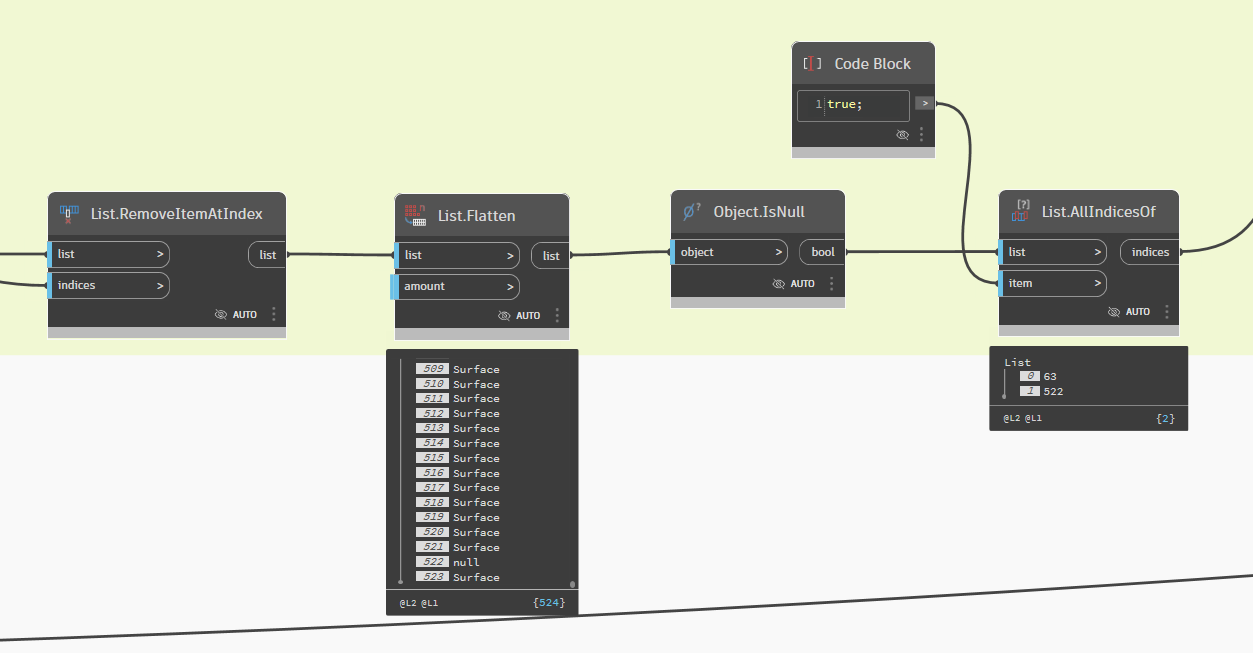 19
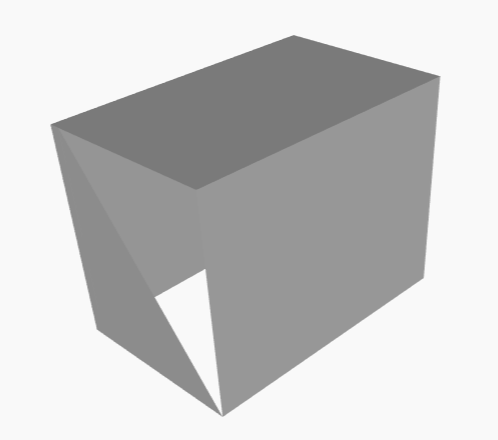 Reparatie
GroundSurface
Stap 1
Verkrijg alle Surfaces
20
Reparatie
GroundSurface
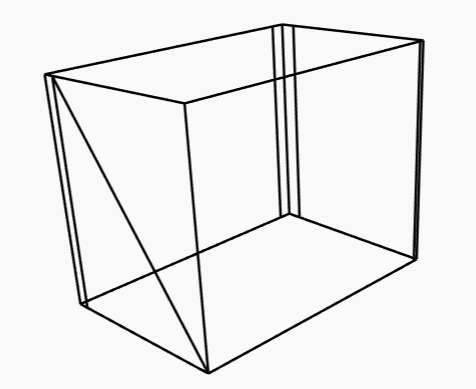 Stap 2
Verkrijg de Perimetercurves
21
Reparatie
GroundSurface
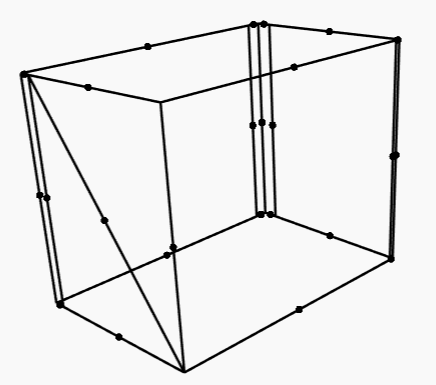 Stap 3
Verkrijg de Midpoints van PerimeterCurves
22
Reparatie
GroundSurface
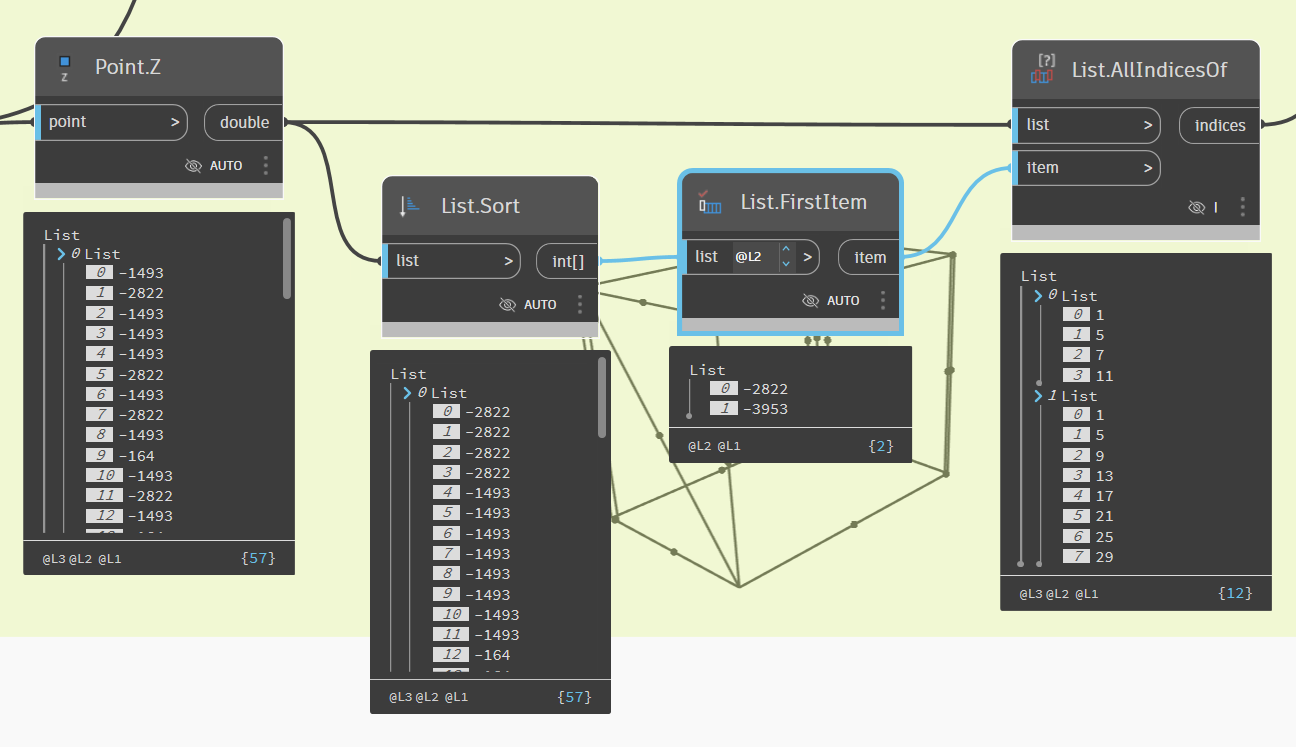 Stap 4
Sorteer de Midpoints op 
Z-values
23
Reparatie
GroundSurface
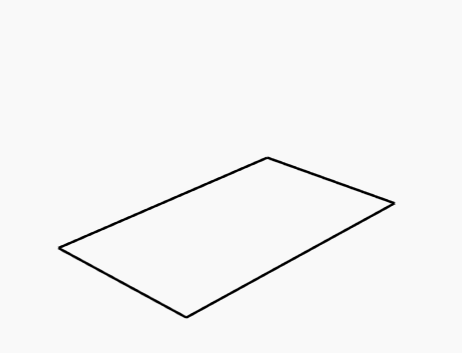 Stap 5
Verkrijg de unieke PerimeterCurves
op basis van de 
Z-values
24
Reparatie
GroundSurface
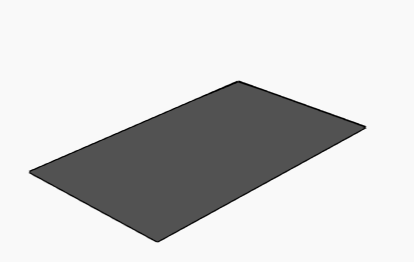 Stap 6
Patch de PerimeterCurves naar een Surface
25
Geometrie
Pushen
Vertices
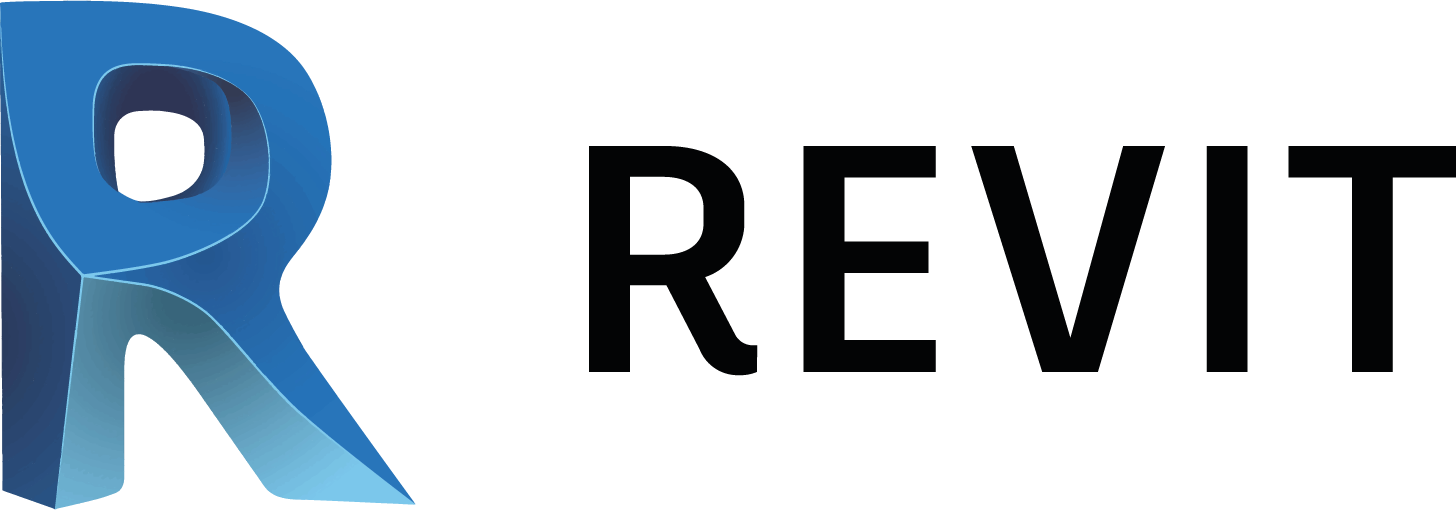 Surfaces
Uitgangspunt
Geometrie pushen naar een RevitFamily Template (Masses)
Solids
26
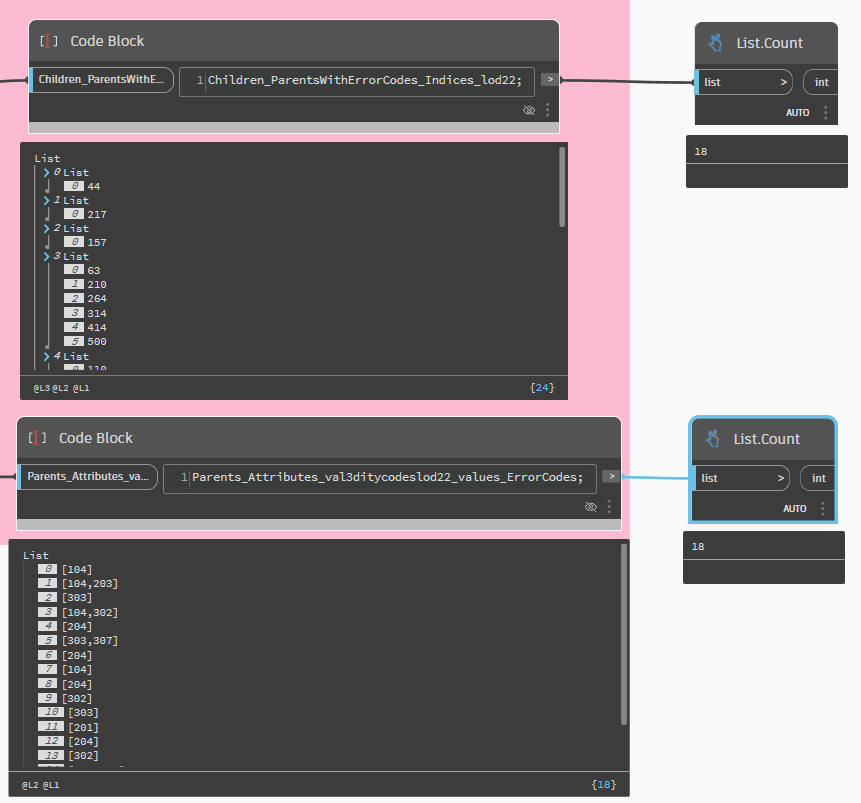 Json 22
Genereren en Repareren
Val3dity codes niet te herleiden naar de Children maar wel naar de Parents
27
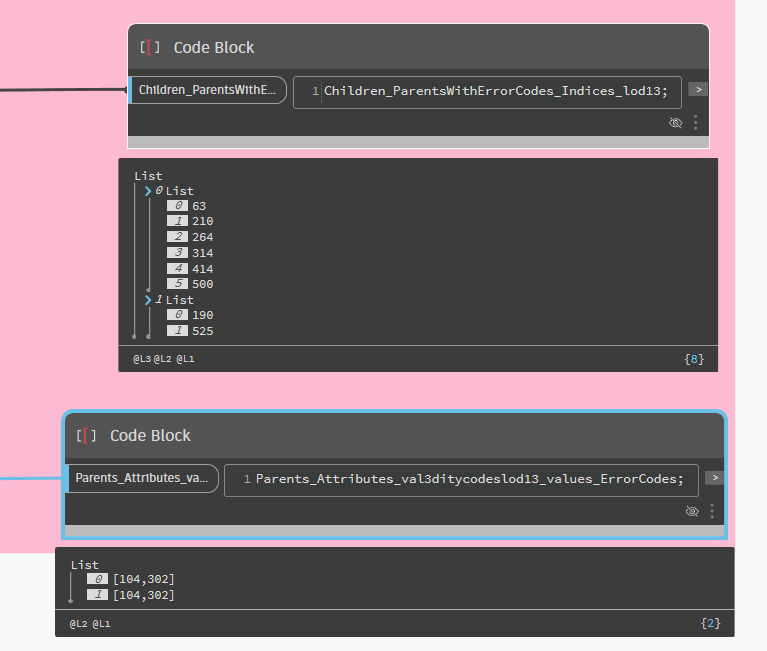 Json 22
Genereren en Repareren
Val3dity codes niet te herleiden naar de Children maar wel naar de Parents
28
Ronde1 – Off the bat Solids
Json 22
Genereren en Repareren
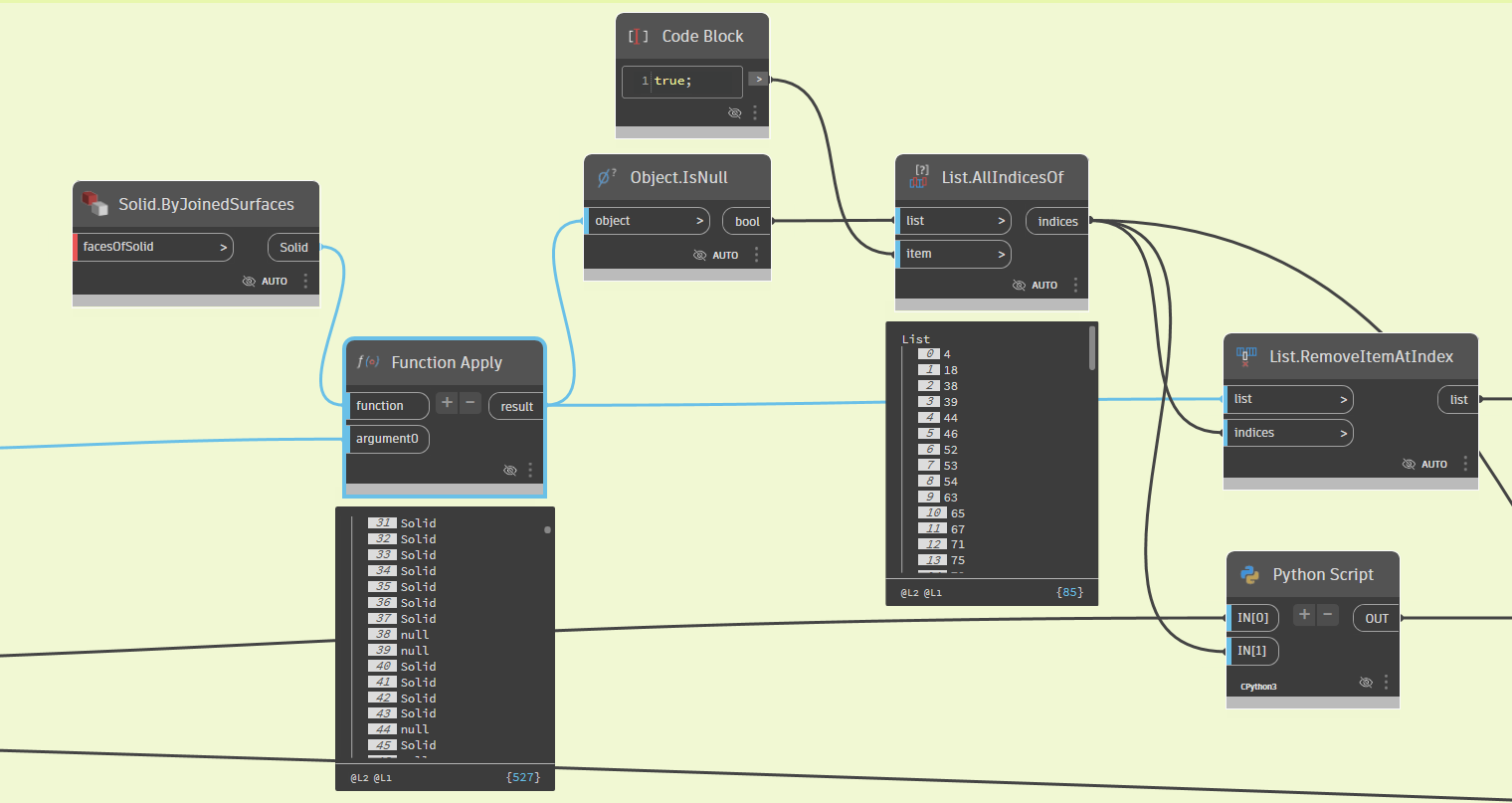 Meer geometrische deviaties in Dynamo dan errorcodes

85 ‘Nulls’ van de 527
18 lists met 22 errorcodes
29
Ronde 2 – Patching Holes
Json 22
Genereren en Repareren
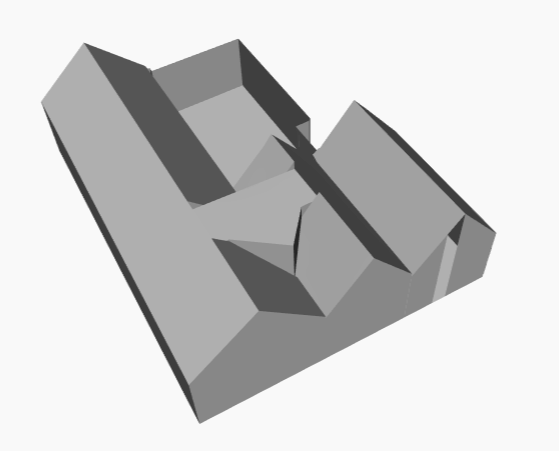 Stap 1
Surfaces naar
Polysurface
30
Ronde 2 – Patching Holes
Json 22
Genereren en Repareren
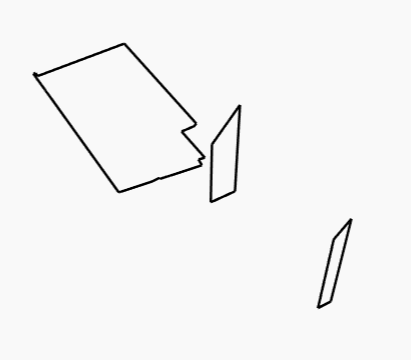 Stap 2
PerimeterCurves van PolySurfaces
31
Ronde 2 – Patching Holes
Json 22
Genereren en Repareren
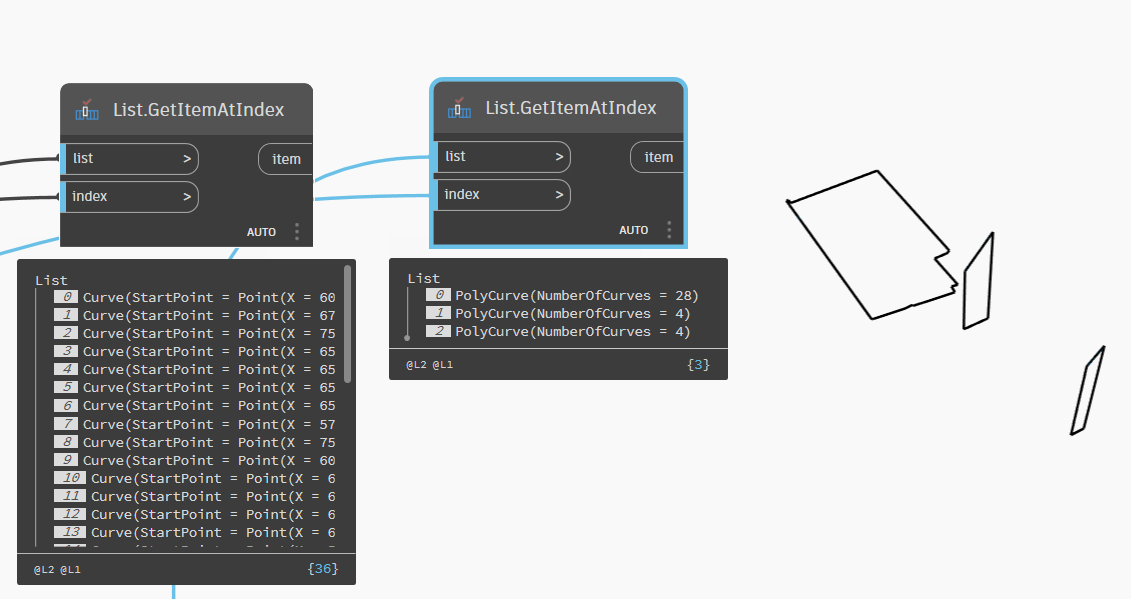 Stap 3
Group Curves
32
Ronde 2 – Patching Holes
Json 22
Genereren en Repareren
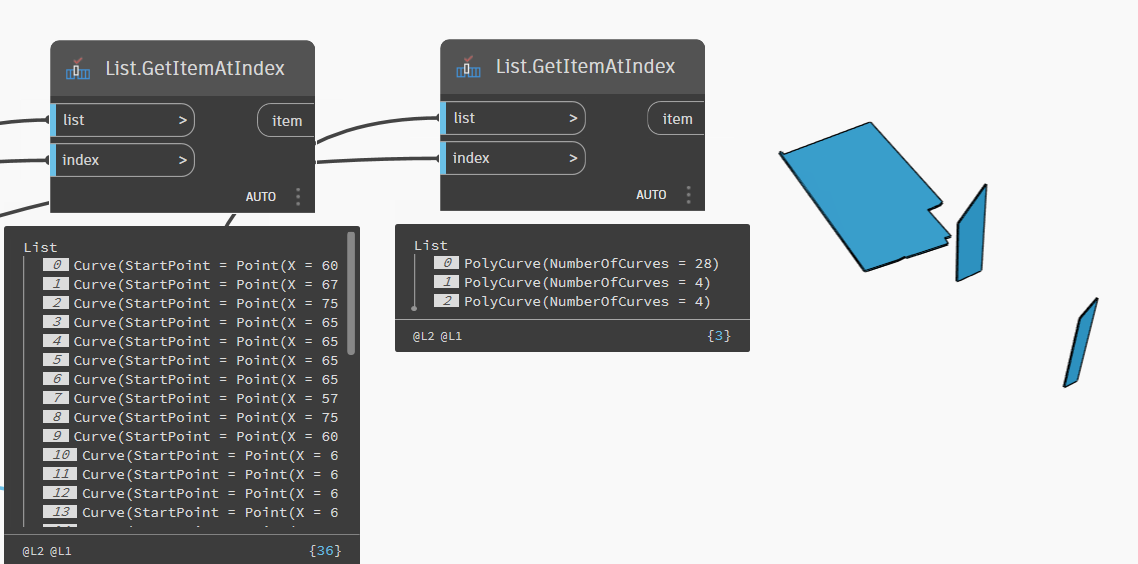 Stap 4
Patch Holes
33
Ronde 2 – Patching Holes
Json 22
Genereren en Repareren
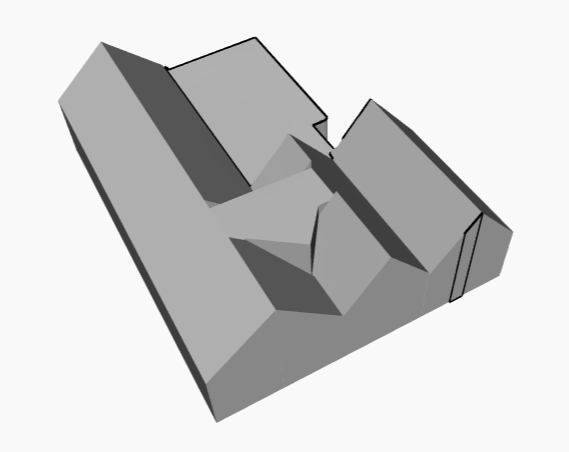 Stap 5
Try Solids
34
Ronde 2 – Patching Holes
Json 22
Genereren en Repareren
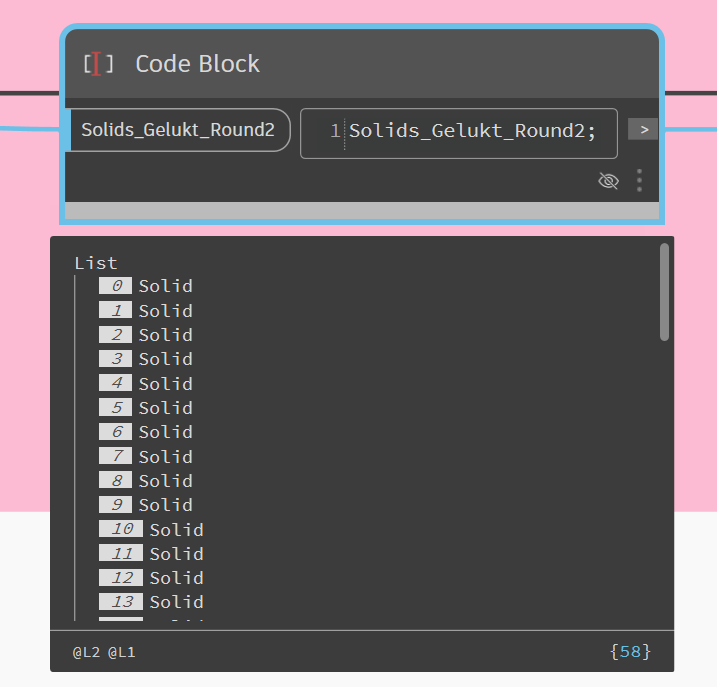 Succesrate
58 van 85 Nulls repaired
35
Ronde 3 – Double Vertices
Json 22
Genereren en Repareren
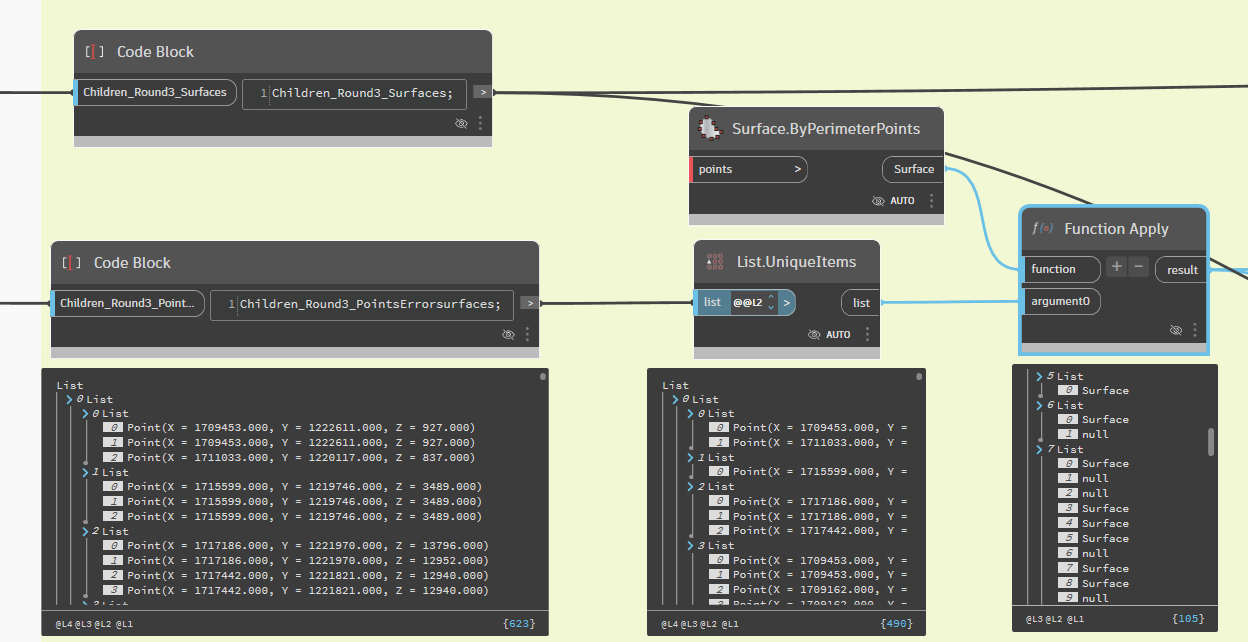 Stap 1
Verkrijg errorVerticeslists
Verwijder dubbele Vertices
Create Surfaces
36
Ronde 3 – Double Vertices
Json 22
Genereren en Repareren
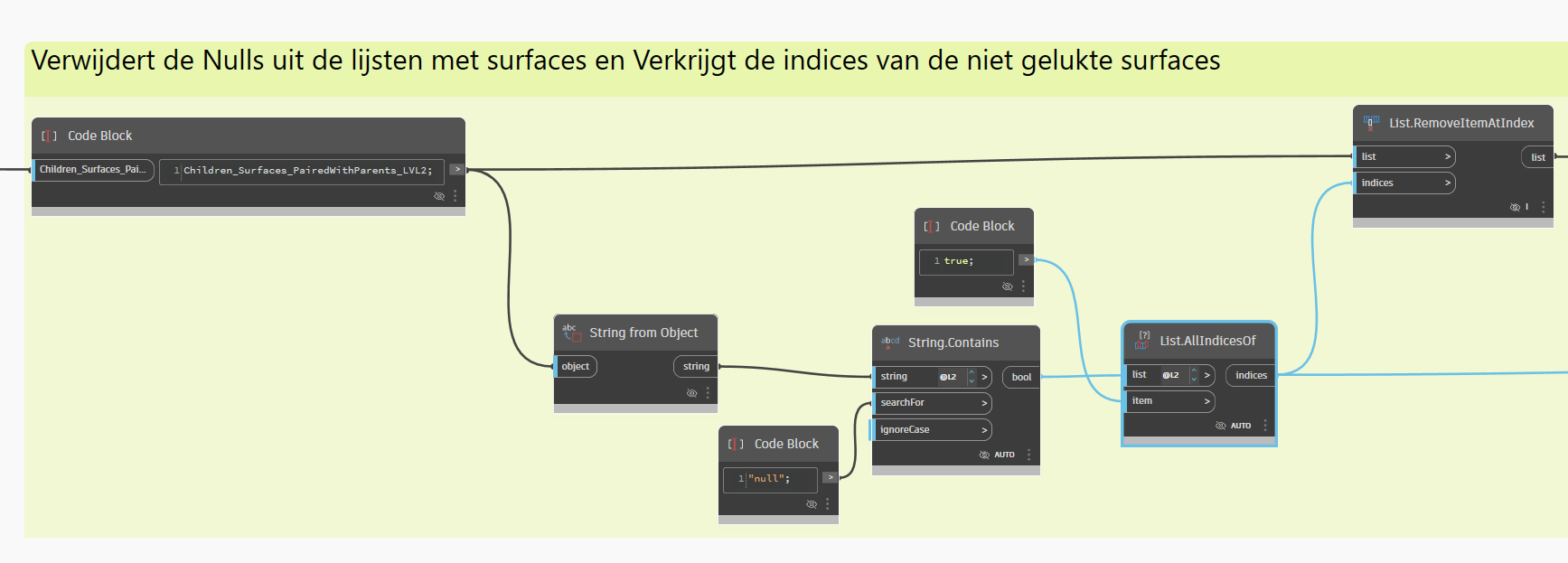 Aanvoerlijst
Niet gelukte surfaces van Ronde 1 

(alle gelukte surfaces in ronde 3 zijn dus nieuw gerepareerde surfaces)
37
Json 22
Genereren en Repareren
Ronde 3 – Double Vertices
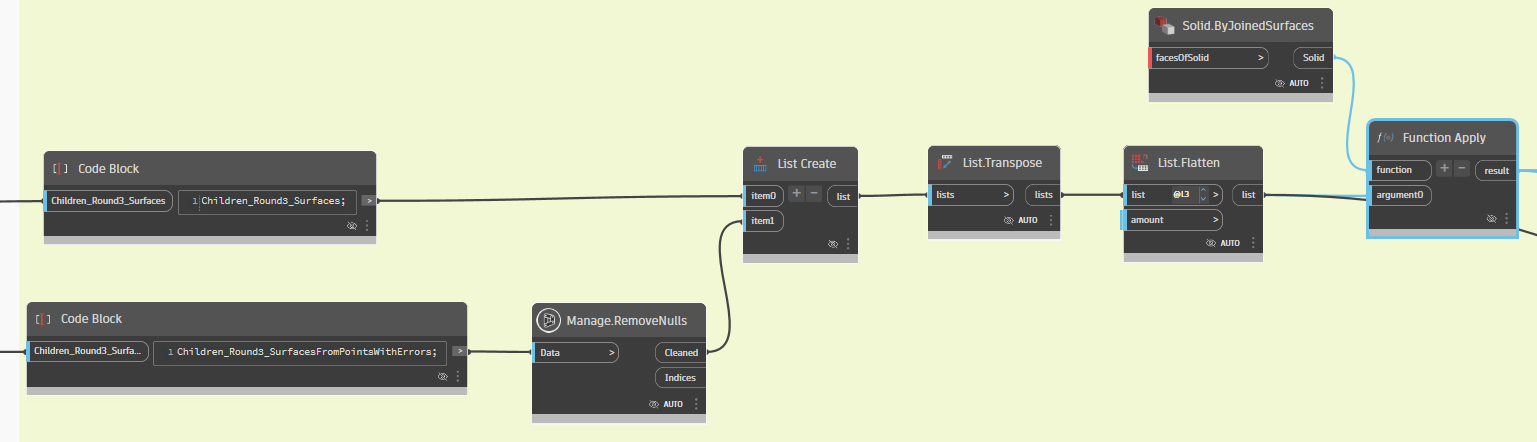 Stap 2
Nieuwe surfaces toevoegen aan al gelukte Surface lijsten en probeer opnieuw solids te maken
38
Ronde 3 – Double Vertices
Json 22
Genereren en Repareren
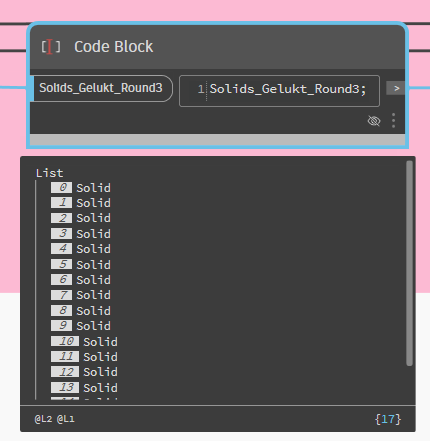 Succesrate
17 van 27 Nulls repaired
39
Ronde 4 – Precision Error I
Json 22
Genereren en Repareren
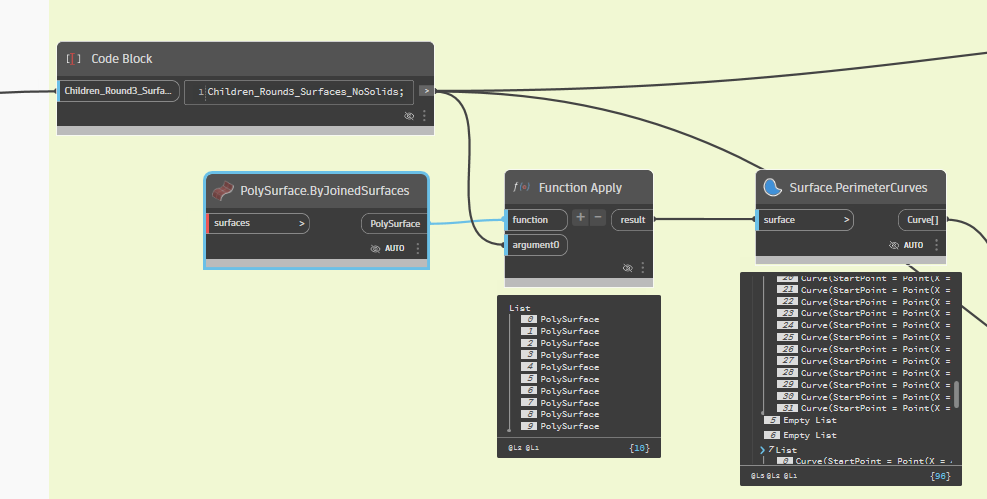 Toelichting
Bij het verkrijgen van PerimeterCurves van PolySurfaces komen EmptyLists voor. Dit Suggereert op een Solid.
40
Ronde 4 – Precision Error I
Json 22
Genereren en Repareren
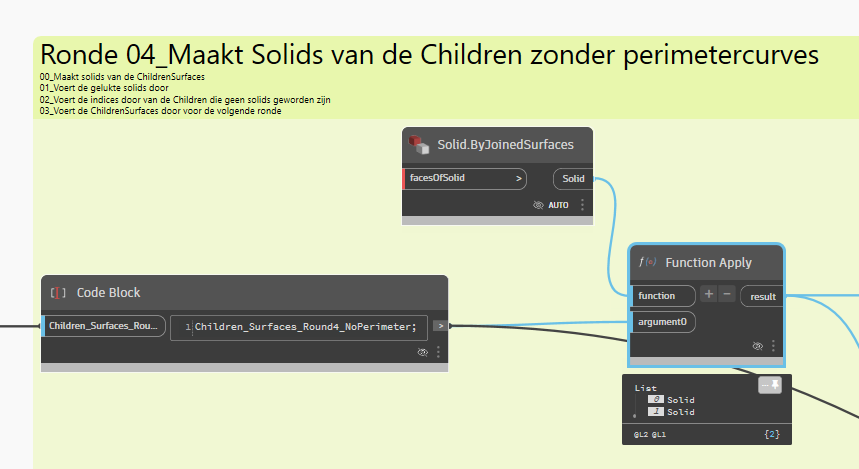 Toelichting
Geen idee waarom nu wel
Succesrate
2 van 10 Nulls repaired
41
Ronde 5 – Precision Error II
Json 22
Genereren en Repareren
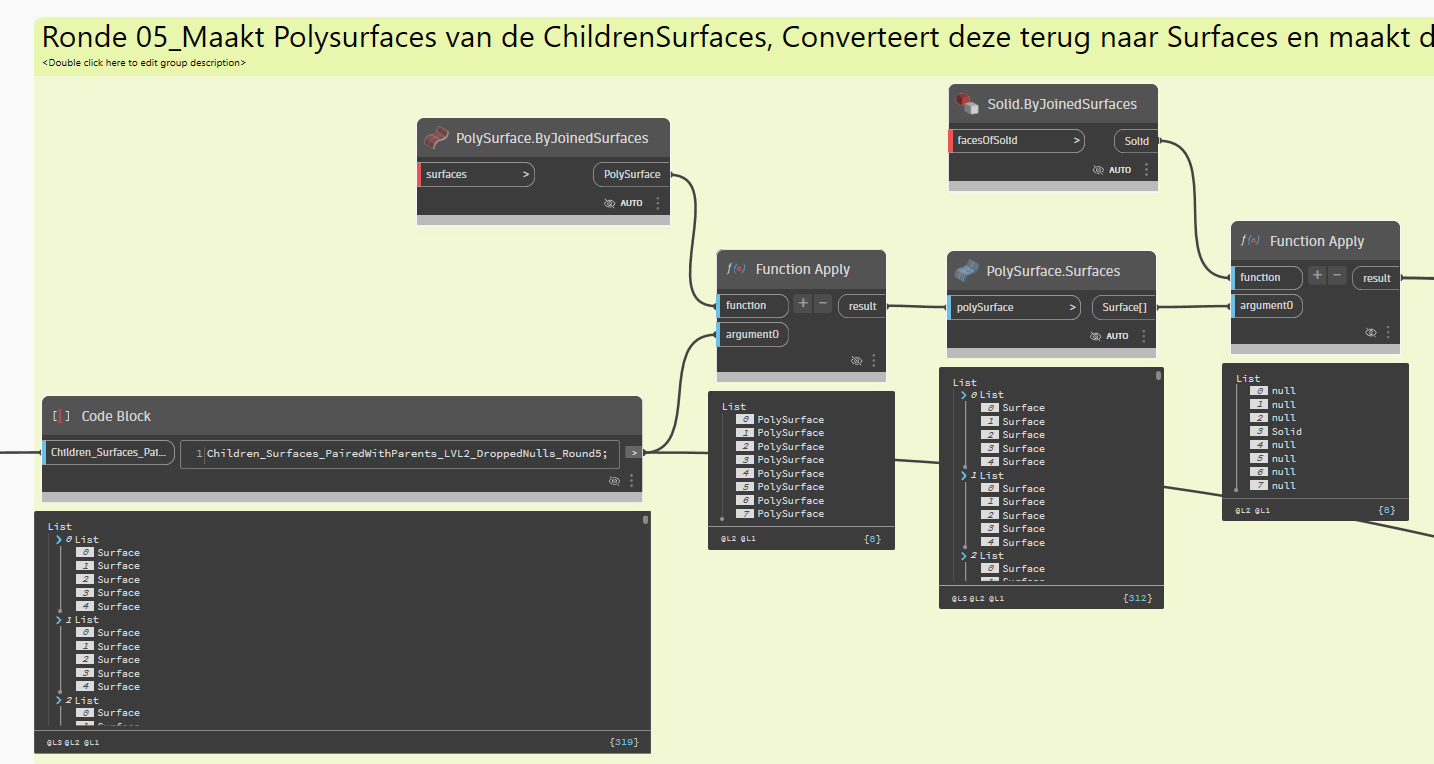 Toelichting
Converteert Surfaces naar Polysurfaces en weer terug naar Surfaces. Sommige Surfaces weggevallen
Succesrate
1 van 8 Nulls repaired
42
Ronde 6 – Precision Error III
Json 22
Genereren en Repareren
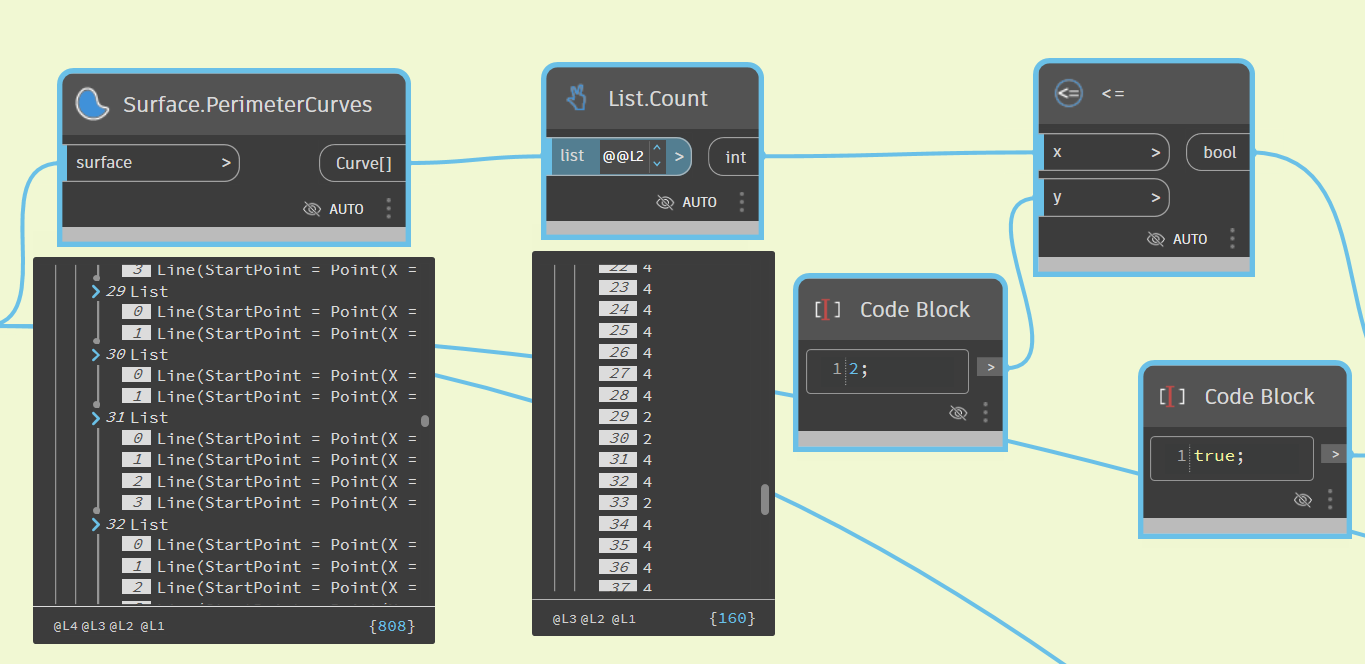 Toelichting
Sommige Surfaces hebben maar 2 PerimeterCurves. Dit hoort niet te kunnen. Deze worden verwijdert en dan wordt opnieuw een poging gewaagt.
Succesrate
1 van 7 Nulls repaired
43
Json 22
Genereren en Repareren
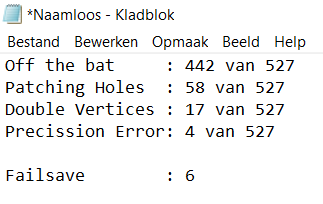 Eindstand
44
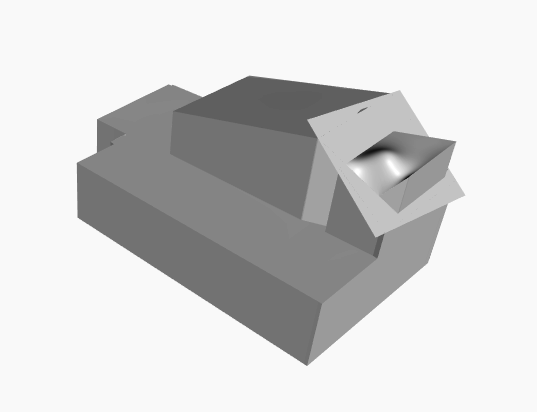 Wat kon niet gerepareerd worden?
45
Wat kon niet gerepareerd worden?
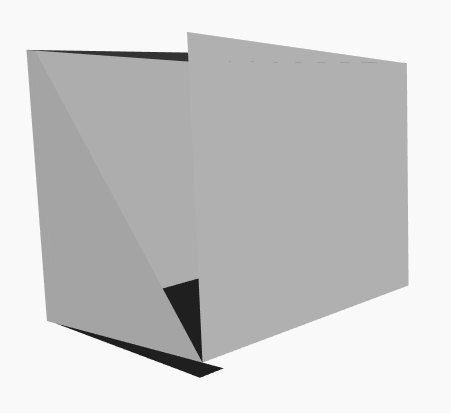 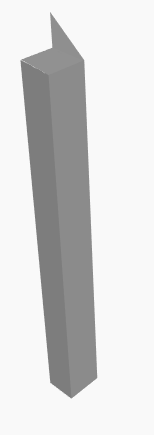 46
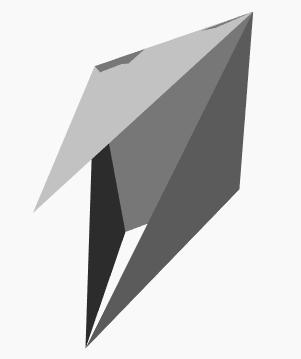 Wat kon niet gerepareerd worden?
47
Testresultaten
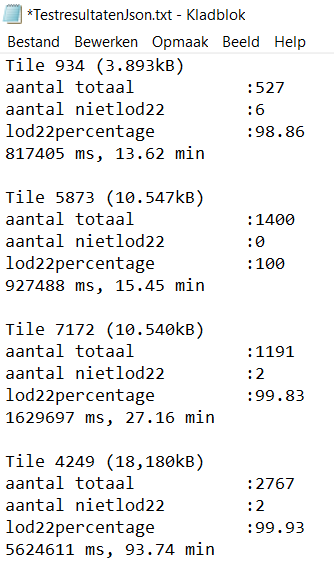 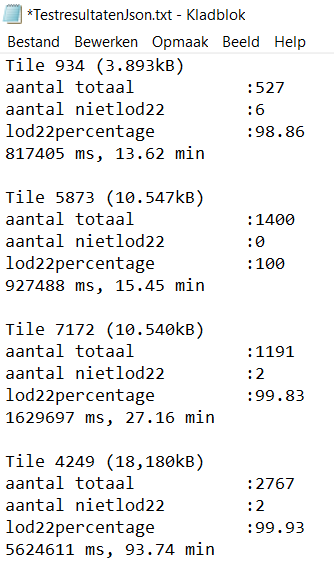 Toelichting
Reparatieproces acceptabel
Tijdsduur zeer lang
48
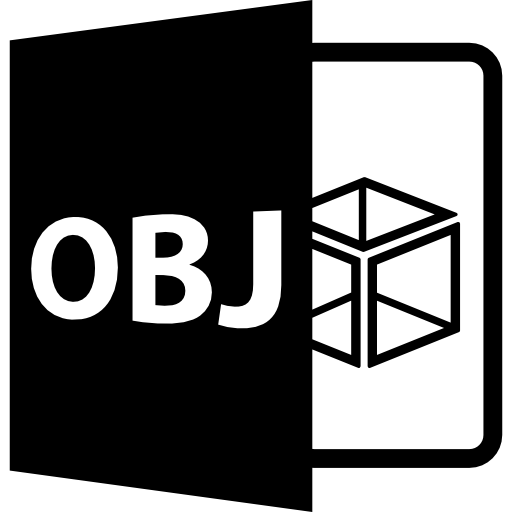 Oplossing?
49
OBJ format
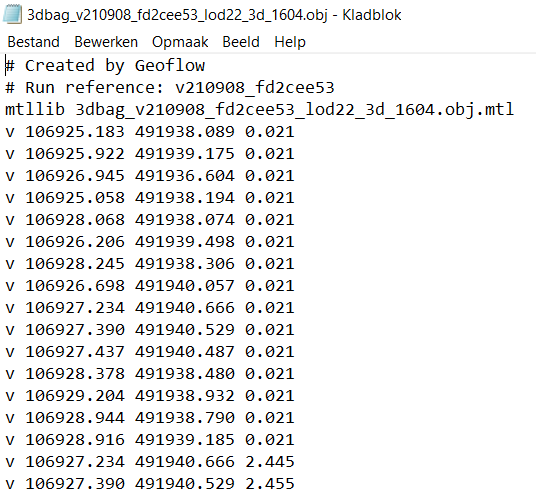 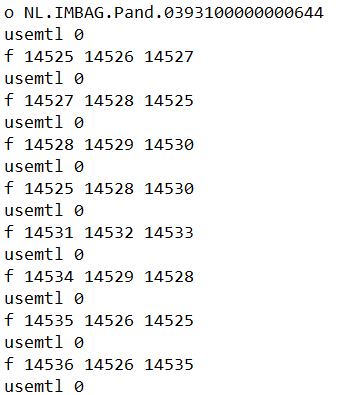 Verschil met Json
Al gegeorefereerd
Gespiegeld
Geen onderscheid in Building en Buildingpart
Geen attributes/metadata
50
Genereren 
Geometrie
(zonder reparatie)
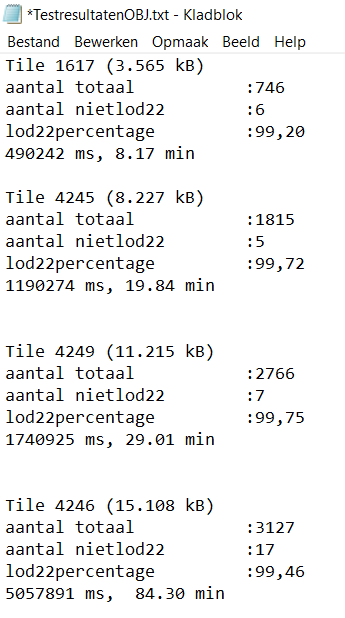 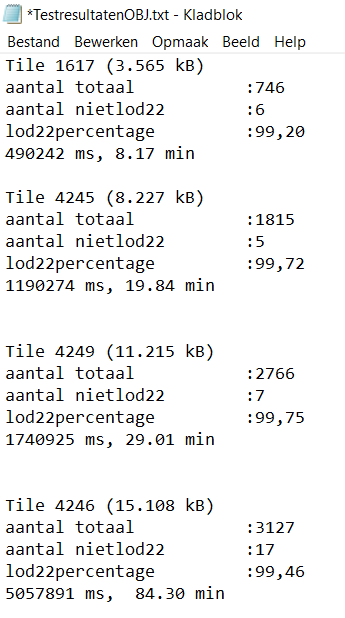 Notitie
- Niet kunnen filteren op tilename (andere invoerdatasets gebruikt)
- Scheelt niet veel t.o.v. Json
51
OBJ
‘Stabieler’
OBJ
Json
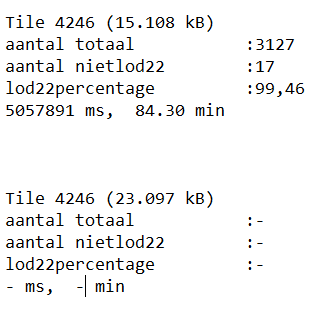 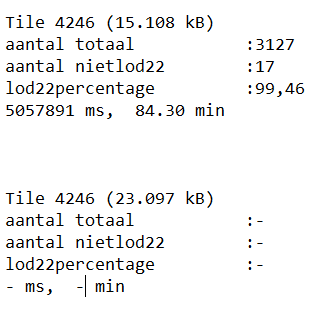 Notitie
- Sommige datasets bij duren bij obj lang maar komen bijna niet tot een eind bij Json
- Bij OBJ geen reparatieproces nodig om vergelijkbare resultaten te behalen (lod22 percentage)
(Na een nacht draaien nog steeds geen resultaat)
52
Conclusie
“OBJ geometrie en data van Json”
Best of Both
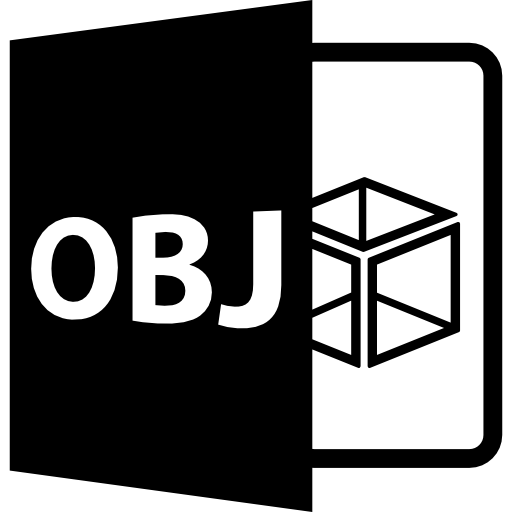 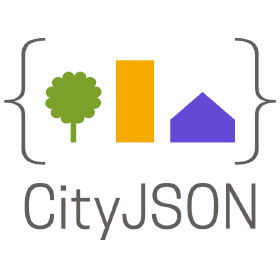 53
Json
OBJ
Nieuwe
Concept
Workflow
Geometrie
genereren
Kapotte geometrie vervangen voor lod13
Failsave (Json)
Geometrie 
Pushen
Data
Toevoegen
54
Matchen posities
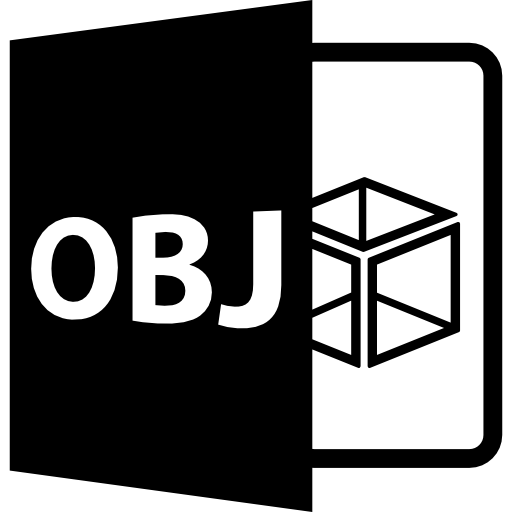 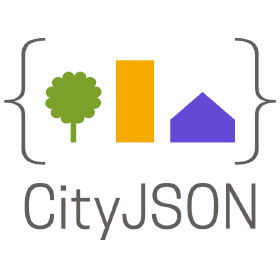 Notities
Benodigd is een referentiepunt en een vector
Centerpoint
+ translation
Gegeorefereerd + gespiegeld
55
Matchen
Geometrie
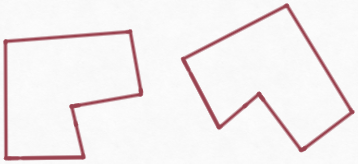 Stap 1
Verkrijg twee Groundsurfaces die zowel bij OBJ en Json te achterhalen zijn
56
Matchen
Geometrie
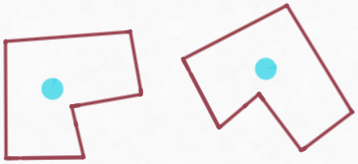 Stap 2
Verkrijg de PolygonMidpoint
57
Matchen
Geometrie
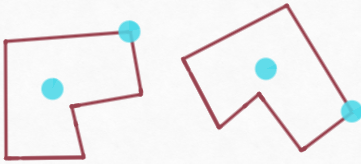 Stap 3
Verkrijg het verste punt van de polygon vanaf het midpunt
58
Matchen
Geometrie
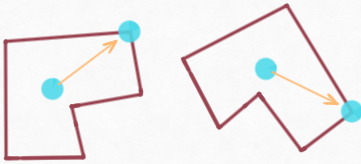 Stap 4
Gebruik de midpoints om de translatie te bepalen en de vectoren die ontstaan vanuit het midpoint en het verste punt om de rotatie te bepalen
59
Resultaat totale workflow
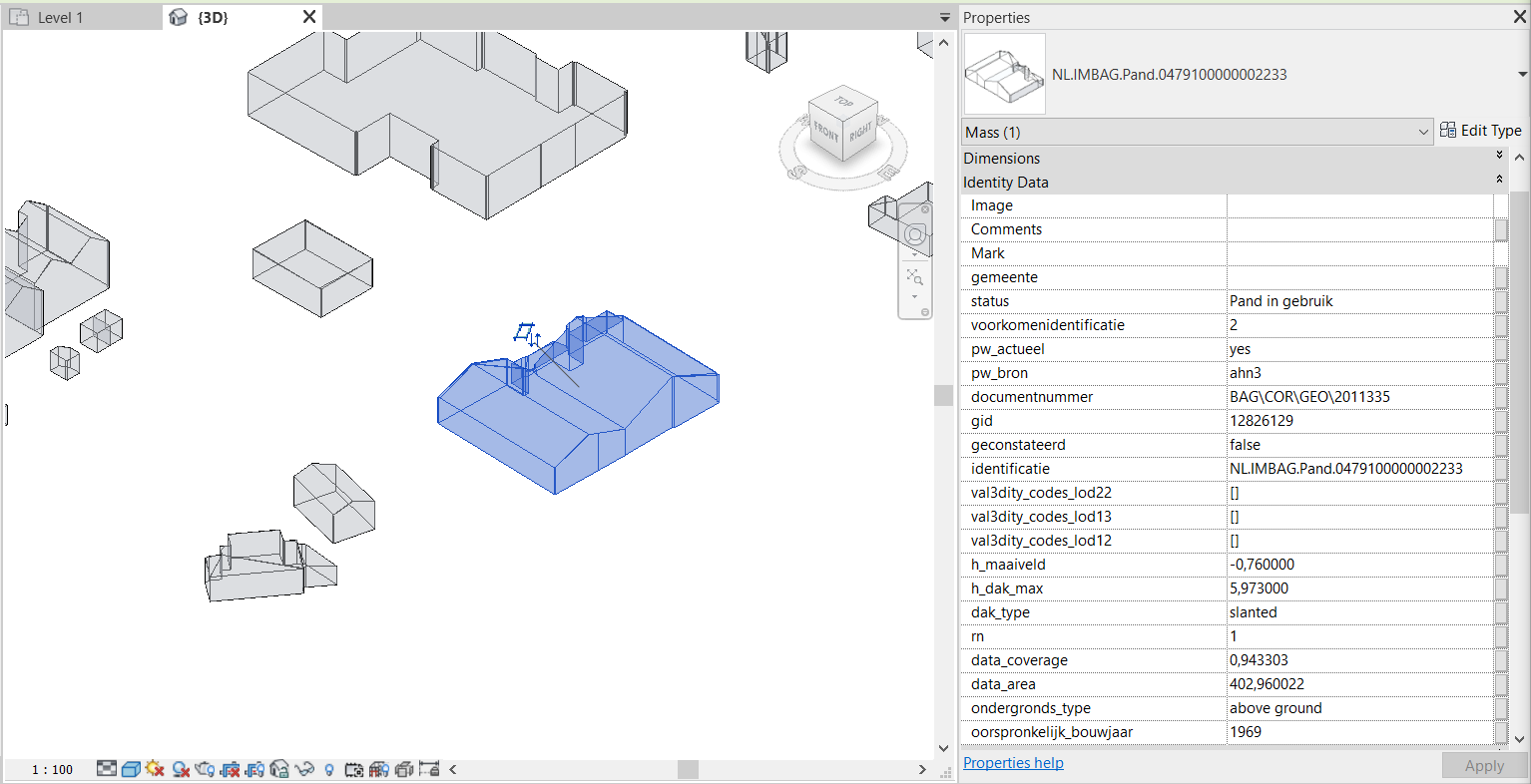 60
Dynamo Package (binnenkort)
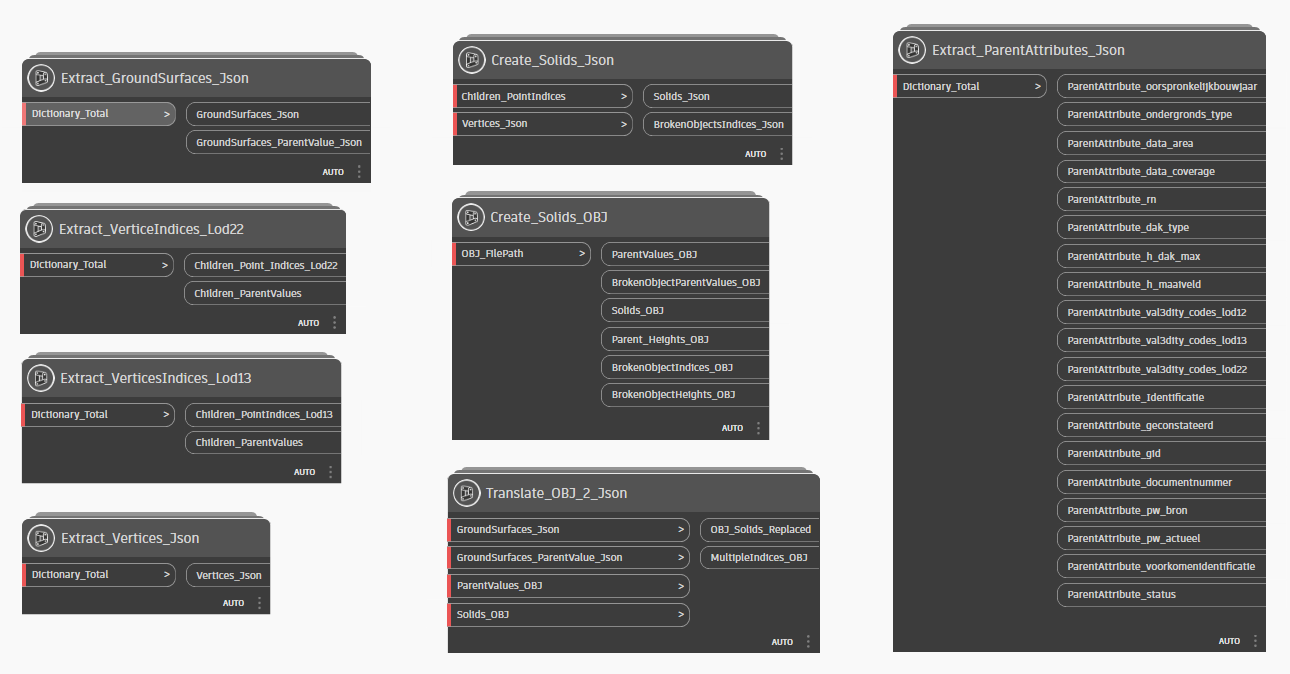 https://dd-lab.nl/
61
Vragen?
62